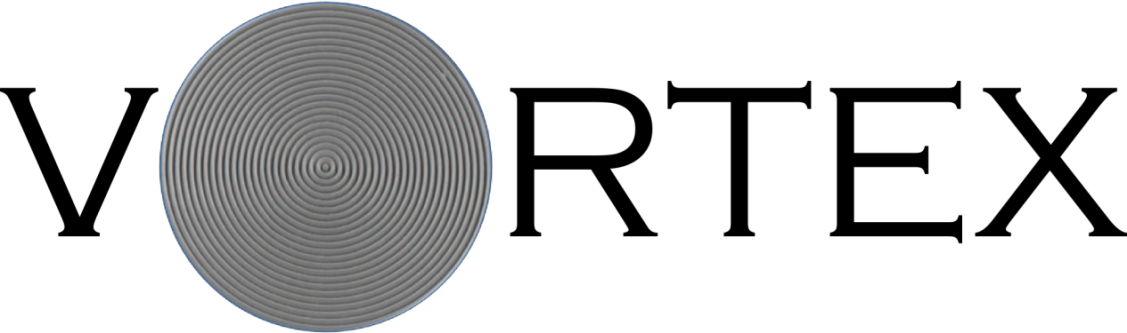 Taking extrasolar planet imaging to a new level with vector vortex coronagraphy: the ERC/ARC VORTEX project
Olivier Absil
F.R.S.-FNRS Research Associate
University of Liège
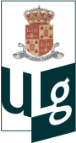 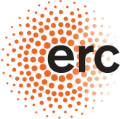 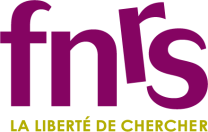 Let there be (no) light!
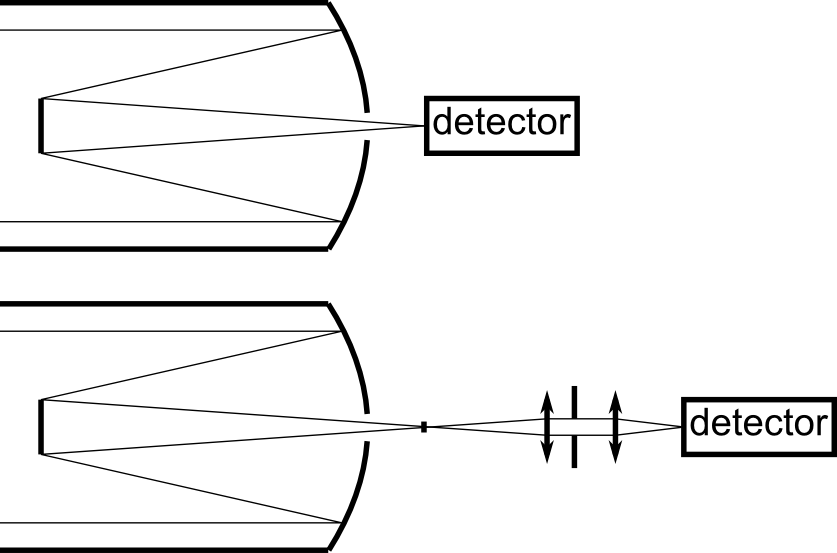 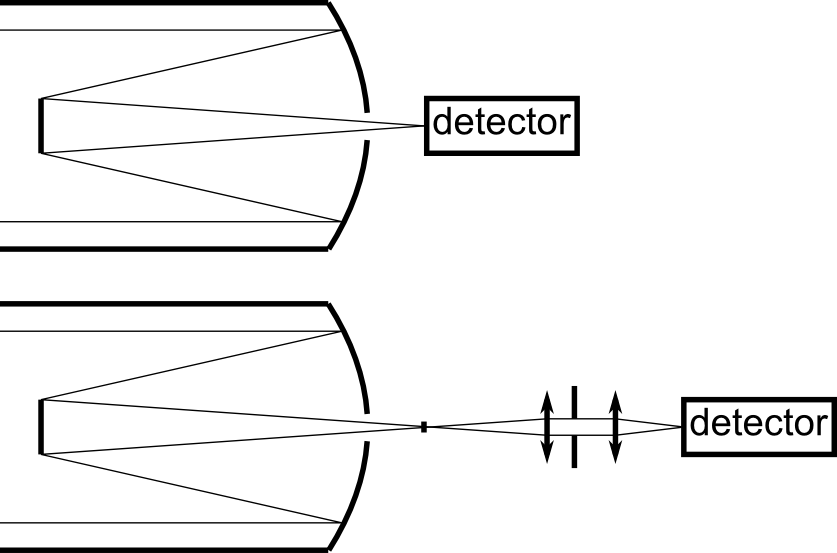 Konopacky et al. 2013
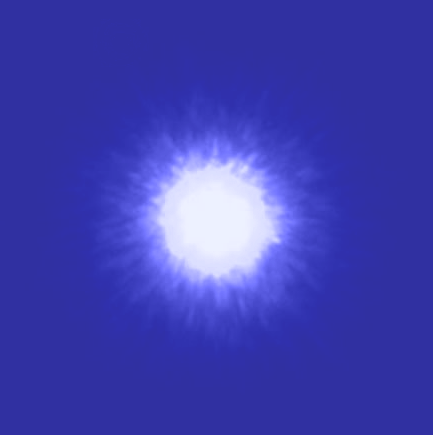 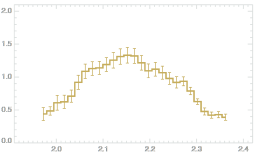 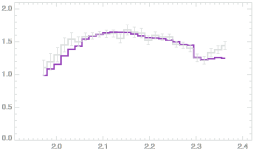 2
Marois et al. 2008
Which planets?
current imaging surveys
E-ELT
VLT
3
Coronagraphy
Opaque mask
Phase mask
4
Mawet, Riaud, Absil & Surdej 2005
The birth of a concept
1997: phase mask (PM) for on-axis light cancellation
Four Quadrant PM  ZOG FQPM  Annular Groove PM





Advantages of the “AGPM” (first vortex coronagraph)
Inner working angle ≈ 1 λ/D
Clear 360° discovery space
Achromatic thanks to ZOG design
Easy to implement
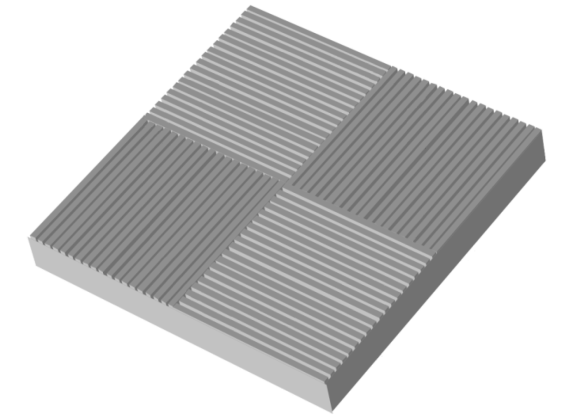 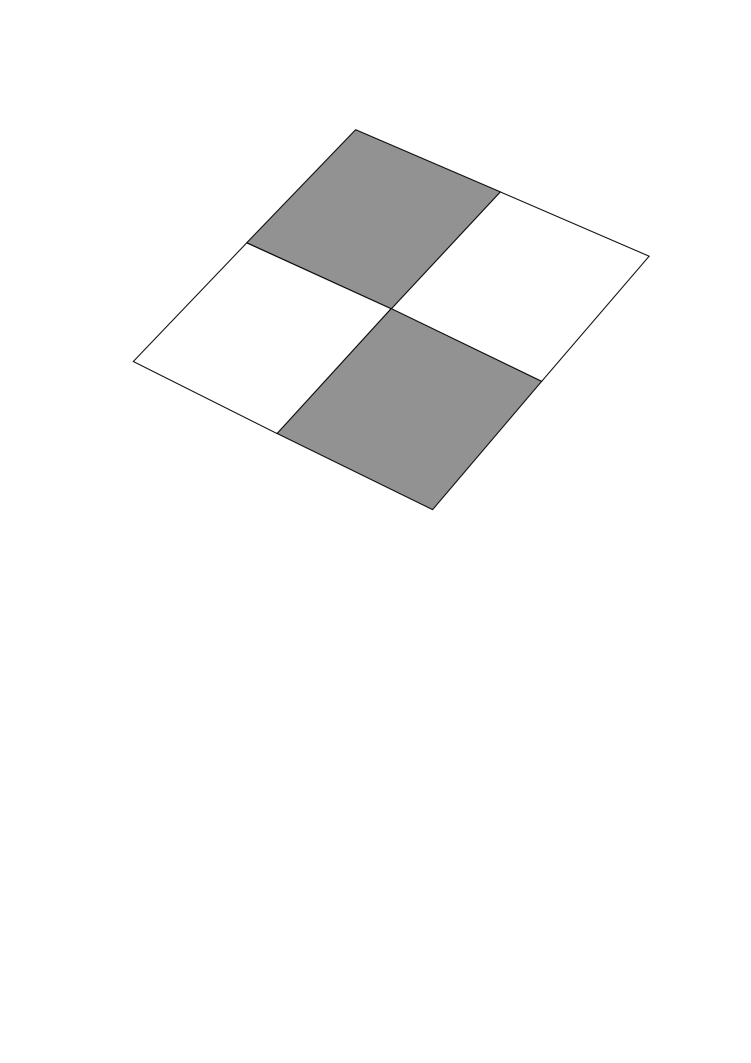 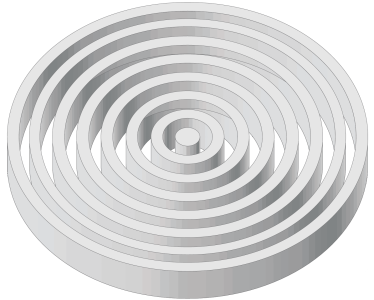 π
0
0
π
5
[Speaker Notes: Continuous FQPM, creating a phase ramp around the optical axis
Serendipitously created an optical vortex!  the first vortex coronagraph
Recognized as a key technology by NASA (space missions) and ESO (E-ELT)]
The AGPM, an optical vortex
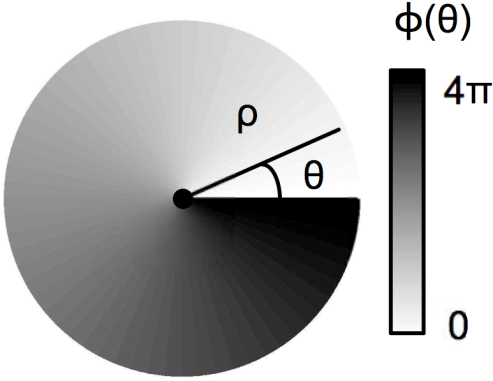 6
[Speaker Notes: For an incoming horizontal polarization (blue arrow), the output polarization (red) turns twice as fast as the optical axis, represented in dashed line and perpendicular to the grating lines.  The angle of rotation of the polarization vector corresponds to a “geometrical phase”. Upon one complete rotation about the center, it has undergone a 4 pi phase ramp.  The center of the vortex is an optical singularity, which is optically equal to a point of zero intensity, which make it an ideal tool for coronagraphy !

Textbook HWP effect: input linear polarisation rotates by twice the angle between the polarisation and the fast axis
a-e-i-m: equivalent to the 4QPM effect, with 0, pi, 2pi and 3pi phase shift]
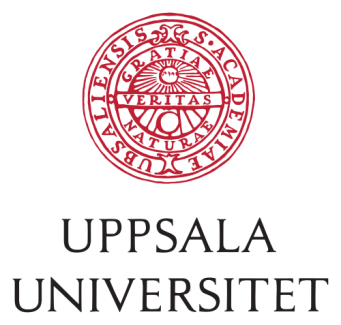 Manufacturing process
Preparation of thediamond substrate
Moulding of the silicon stamp with PDMS
Plasma etching
Nanoimprint
7
Diamond: optical / IR transmission, mechanical / thermal properties
Grating design/optimization
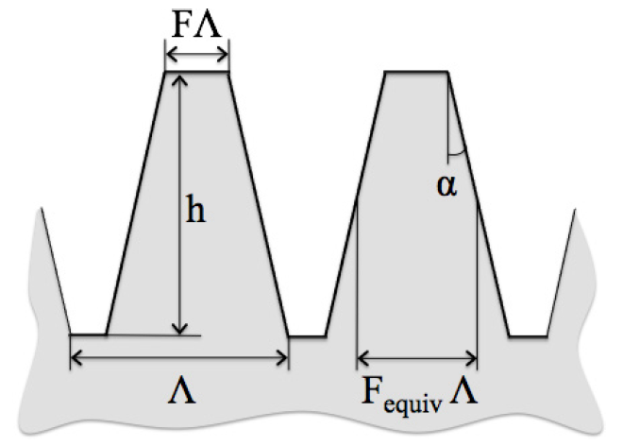 8
A long, iterative process
Laser writing master
Univ. Uppsala
B: manufacturing
A
C
9
Iterative process
1st step: N-band AGPMs (λ=10µm)
November 2009
October 2010
February 2012
Perfect profile of the central annular grooves
Improved roughness  reduced scattering
N band:	- IR background too high
			       - no test-bench available
10
2nd step: L-band AGPMs (λ=4µm)
December 2010
September 2012
4.7 µm
1.4 µm
 Close to optimal design
 Testbench available in Paris-Meudon
11
Setting up the bench
“Yacadire” @ Paris-Meudon
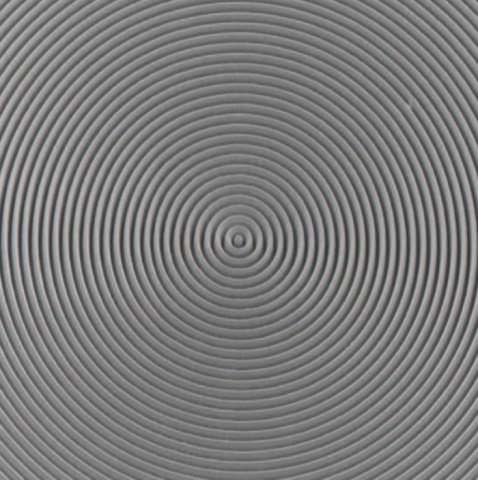 12
Anguish…
13
Getting closer…
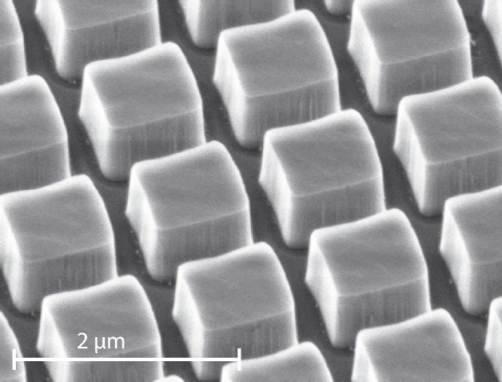 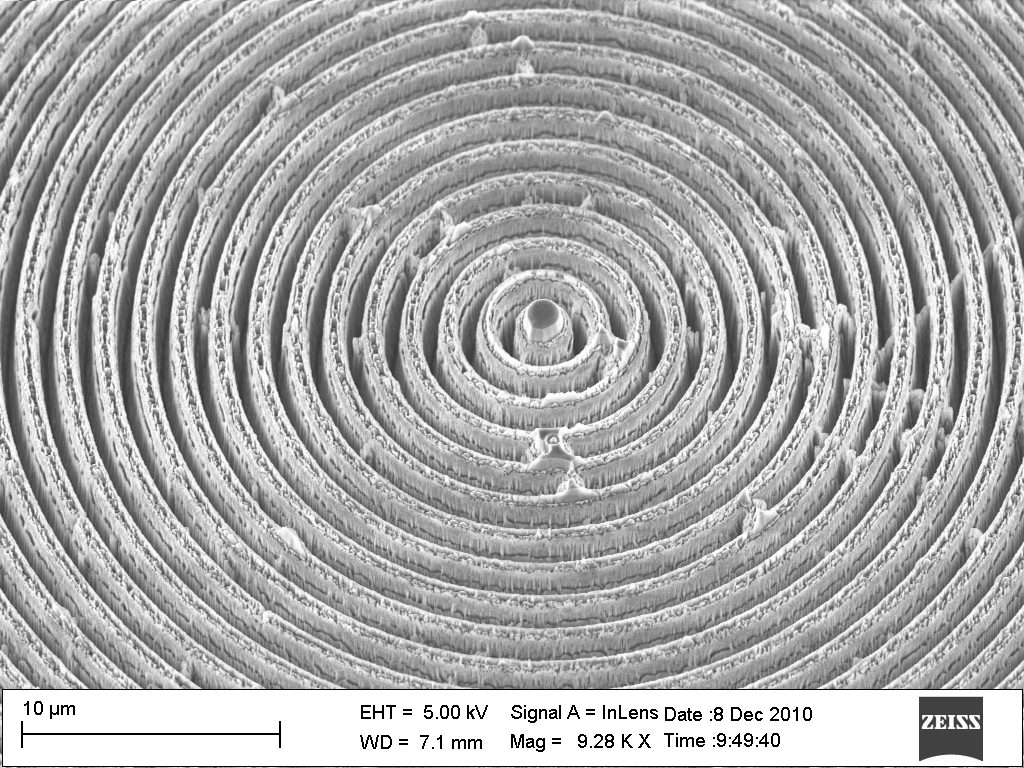 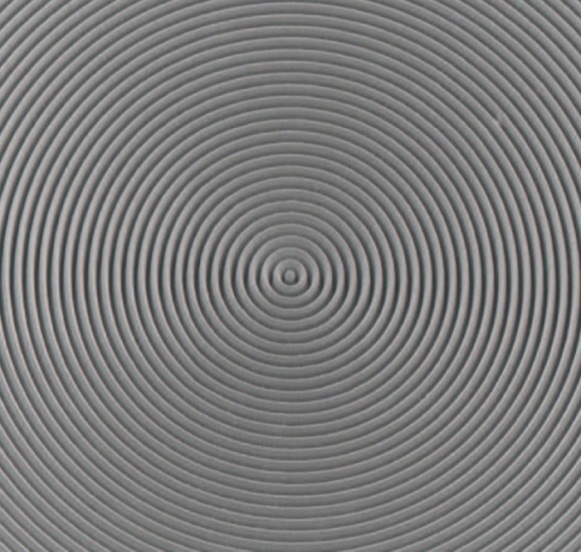 14
[Speaker Notes: First]
Bliss!
15
Outstanding performance!
16
Delacroix et al. 2013
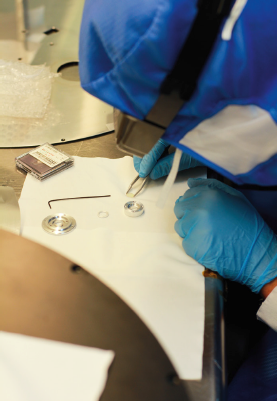 Installation at VLT
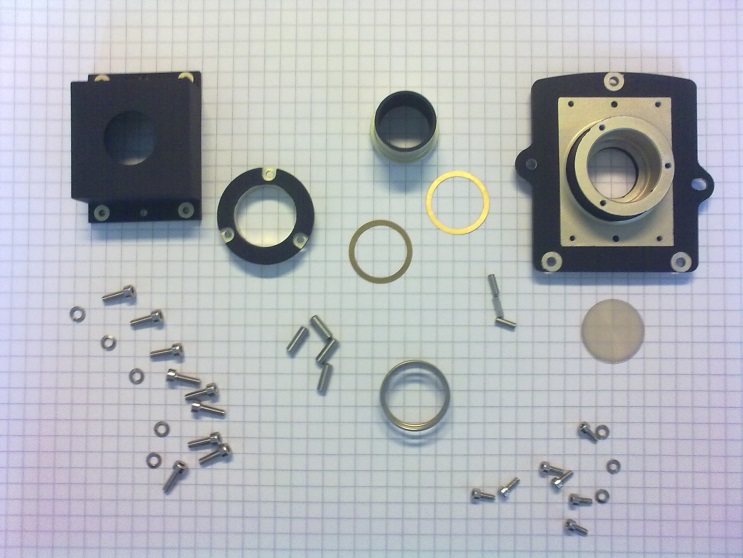 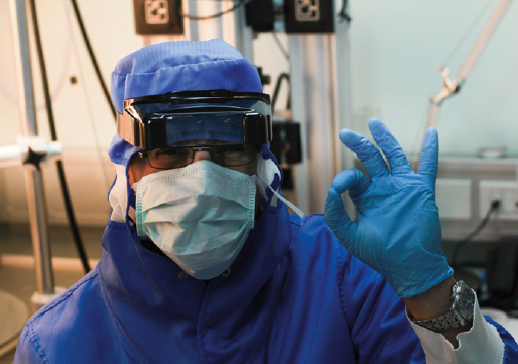 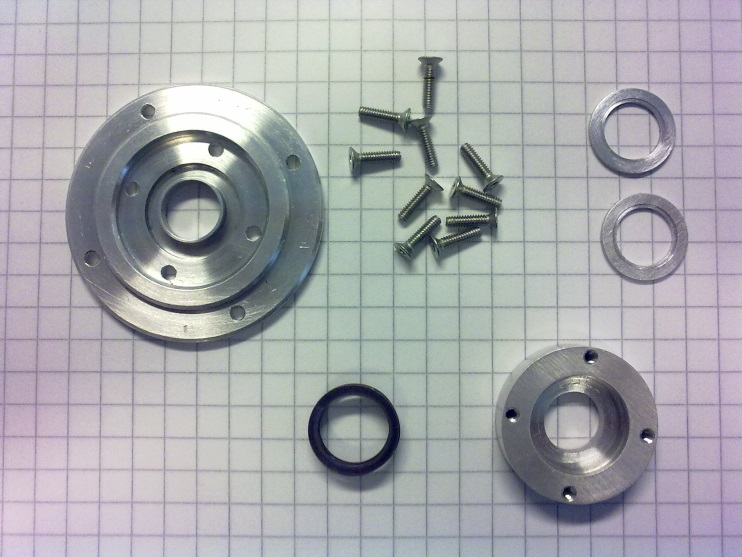 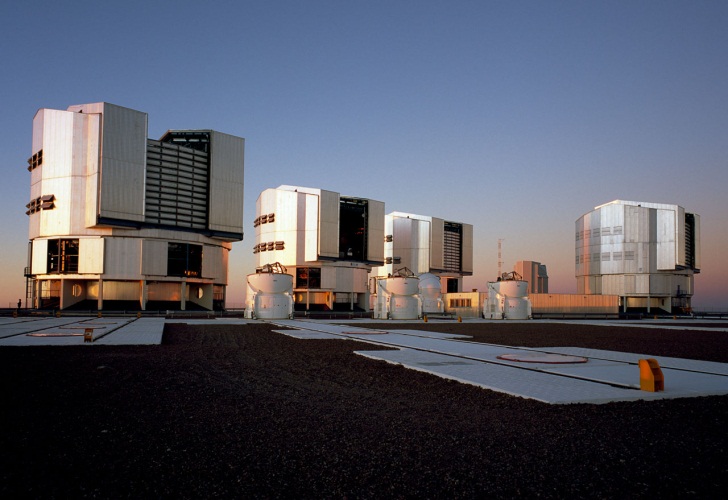 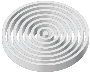 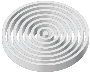 17
NACO: science demonstration
Raw image
Post-processed image
18
Absil et al., submitted
NACO: sensitivity to planets
19
Absil et al., submitted
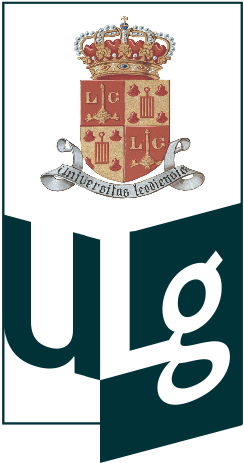 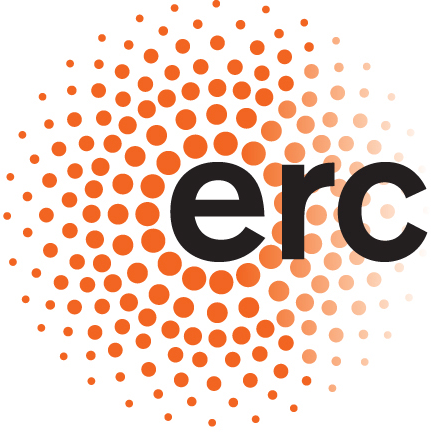 Action de Recherche Concertée (ARC, ULg)
European Research Council Starting Grant (ERC StG)
The VORTEX project
20
The VORTEX project
WP1: Exploitation of 1st generation AGPMs
Install, test and optimize AGPMs on world-class telescopes
Perform the observations / analyze the data
Astrophysical interpretation
WP2: Development of 2nd generation AGPMs
Better L- and N-band AGPMs
Shorter wavelengths (K, H, … down to λ=1µm?)
Beyond topological charge = 2
WP3: Test and validation of new ideas
Exploitation of photon orbital angular momentum (OAM)
Post-vortex speckle cancellation techniques
Optimal apodization
21
VORTEX project strategy
WP2
Next generation
WP1
Exploitation
PhD student #1
Postdoc #1 (2014)
PhD students #2, #3
Postdocs #2, #3
Highest gain
WP3
New ideas
22
PhD student #4
Postdoc #4 (2014)
[Speaker Notes: All 3 workpackages will be investigated in parallel
Each one has its own purpose and could be seen as a project in itself, but only the combination of the 3 will lead to the highest gain, and enable the long-term objective to image Earth-like planets in the habitable zone of sun-like stars
Increasing level of risk from WP1 to 3
Message: management plan changed wrt to proposal (more manpower in WP3, longer term)]
The VORTEX team
Université de Liège
Coordinator: Olivier Absil
Academic: Jean Surdej (AEOS), Serge Habraken (Hololab), Marc van Droogenbroeck (INTELSIG)
Postdoc: Christian Delacroix
PhD students: Brunella Carlomagno, Carlos Gomez, Aïssa Jolivet,  Valentin Christiaens (U. Chile)
Uppsala Universitet
Academic: Mikael Karlsson
Postdoc: Pontus Forsberg
PhD student: Ernesto Vargas
Collaborators
Dimitri Mawet (ESO), Denis Defrère (Arizona), Pierre-Antoine Absil (UCLouvain)
23
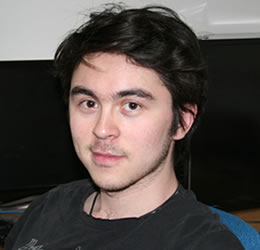 Valentin Christiaens (U. Chile / ULg)
(+ 1 postdoc in 2014)
PhD project #1: search for planets in young disks
24
Planet formation in disks
25
Combining ALMA with NACO
26
Cassassus et al. 2013
[Speaker Notes: First detection of gas/dust filament connecting the star/inner disk to the outer disk]
Advantages of NACO/AGPM
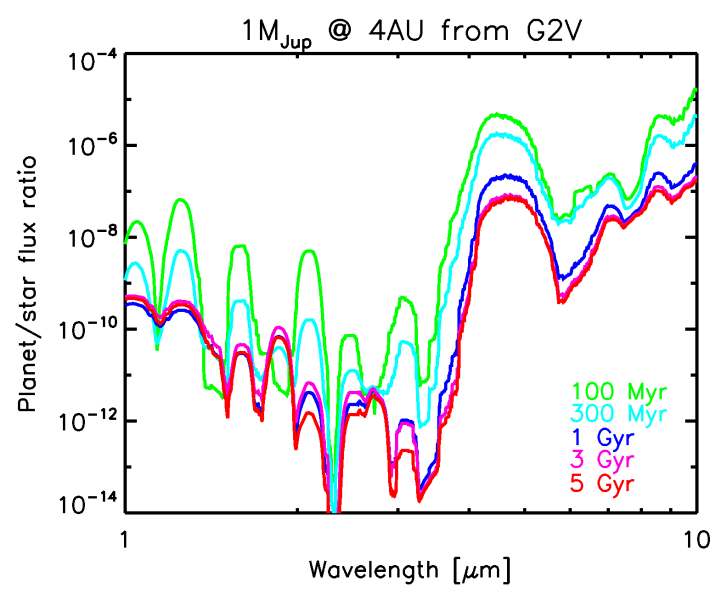 L-band = sweet spot for planet imaging
Access to new parameter space  surveys
Complementary to near-IR imagers  characterization
L
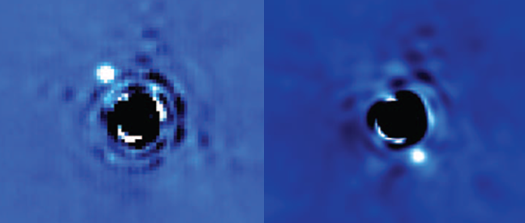 β Pic with VLT/NACO at L band (no AGPM)
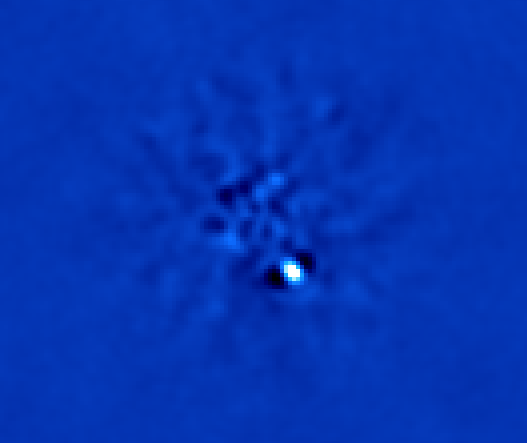 VLT/NACO + AGPM-L
New search region
27
0.4”
Habitable zone
2003
2009
2013
Absil et al. (submitted)
Lagrange et al. 2010 (discovery paper)
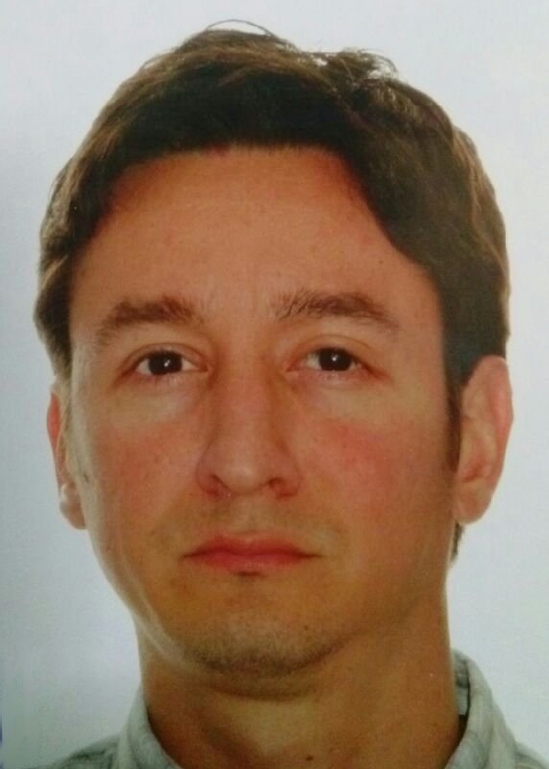 Carlos Gomez
PhD project #2: optimal image processing
28
Detection in speckle noise?
ESO-3.6m/ComeOn+ (1994)
S = 0.21
29
Marois et al. 2006
Angular differential imaging
Principle: use field rotation
Stop field stabilization (e.g., derotator)
Let sky rotate in front of telescope
Keep quasi-static speckles fixed while planet moves
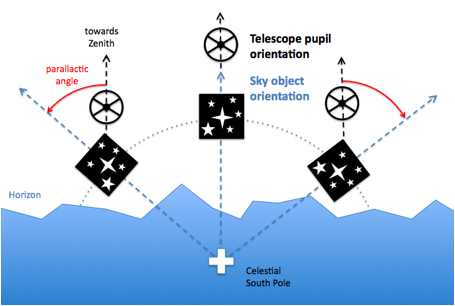 30
ADI in practice
31
Principal Component Analysis
32
Soummer et al. 2012; Amara & Quanz 2012
Main goals of PhD project #2
Build upon state-of-the-art
Advanced use of Principal Component Analysis
Investigate new approaches
Background subtraction techniques
Machine learning / dictionary learning
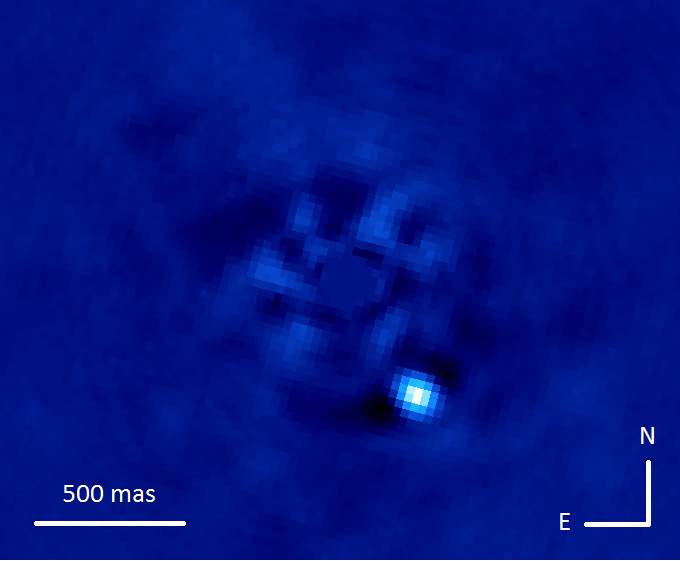 33
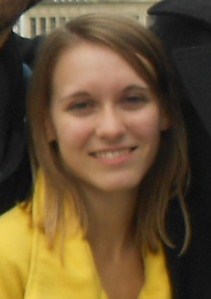 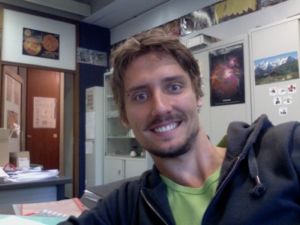 Brunella Carlomagno & Christian Delacroix (postdoc)
(+ Ernesto Vargas & Pontus Forsberg @ Uppsala)
PhD project #3: design of 2nd generation AGPM
34
2nd generation mid-IR AGPMs
Improvement of the grating parameters
Improved anti-reflective solutions
Goal: meet the specs for E-ELT/METIS
R > 1000 over full L, M and N bands
35
AGPMs at shorter wavelengths
Cover near-infrared window (1 – 2.5 µm)
More a technology challenge than a design issue
Goal 1: installation on VLT/SPHERE by 2016
Goal 2: prepare for E-ELT 
1st light infrared camera (MICADO)
Dedicated high contrast imaging camera (PCS)
May require higher topological charges
Goal 3: space applications
36
Higher topological charges
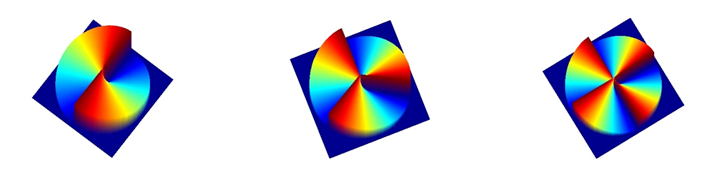 lp=2
lp=3
lp=4
1λ/D
2λ/D
3λ/D
4λ/D
Guyon et al. 2006
lp=2
lp=6
37
“AGPMs” with various lp
38
New challenges
Discretization of the grating seems mandatory
Require new 2D modeling tools
Pioneered by Technion (Israel) for mid-IR applications
Adaptation to diamond not straightforward
Niv et al. 2006
39
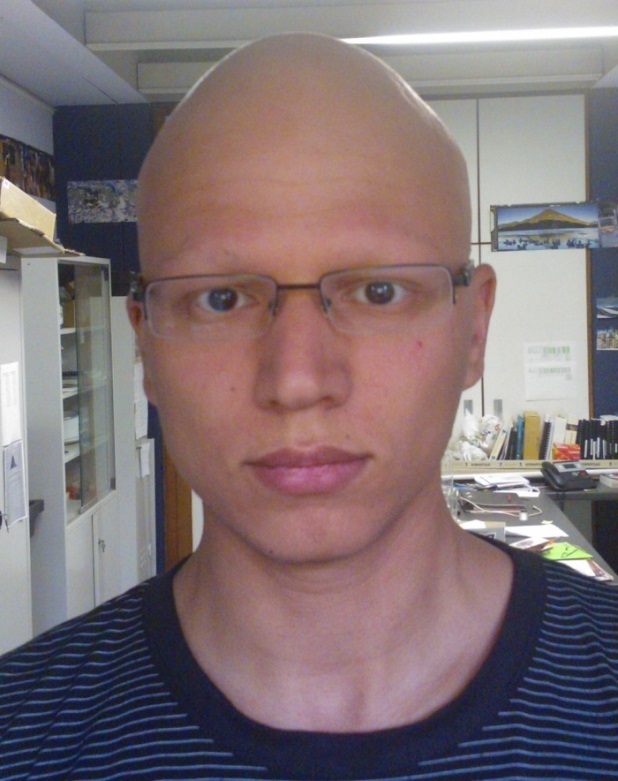 Aïssa Jolivet
(+  1 postdoc, early 2014)
PhD project #4: testing AGPM + new instrumental ideas
40
Coronagraphic test bench
Develop in-house coronagraphic bench
Main goals
Test AGPMs designed for the 1 – 4 µm range
Become independent
Test new concepts and ideas
Need clean(er) room
41
Orbital angular momentum
42
OAM: history
Predicted by Poynting (1909)
Observed by Allen et al. (1992)
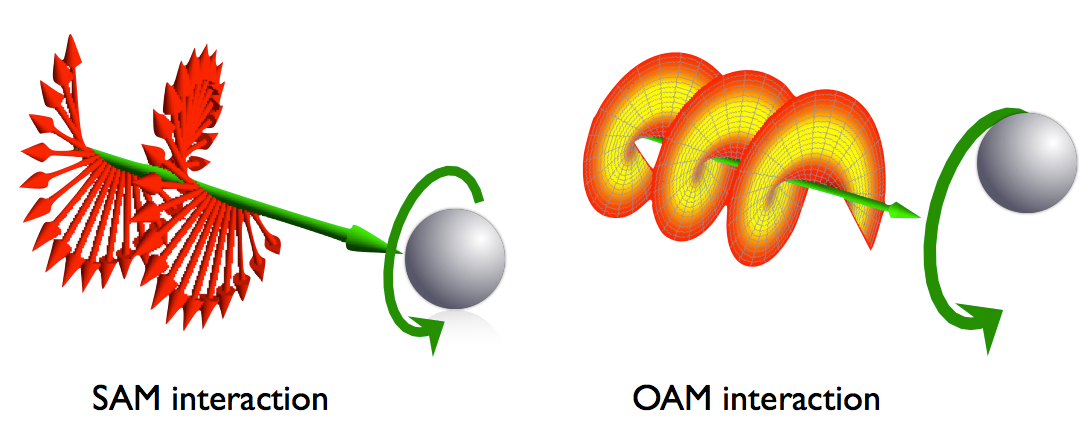 43
Biener et al. 2002; Mawet et al. 2005; Marucci et al. 2006
Effect of the AGPM
AGPM
44
AGPM in convergent beam?
No OAM
No OAM
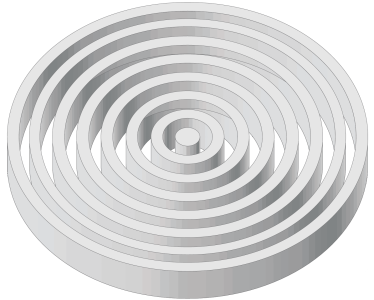 No OAM
OAM=2ħ
45
Photon sorting based on OAM
Beam rotation  phase shift
Separate OAMs with constructive and destructive interferences
Isolate planetary signal!
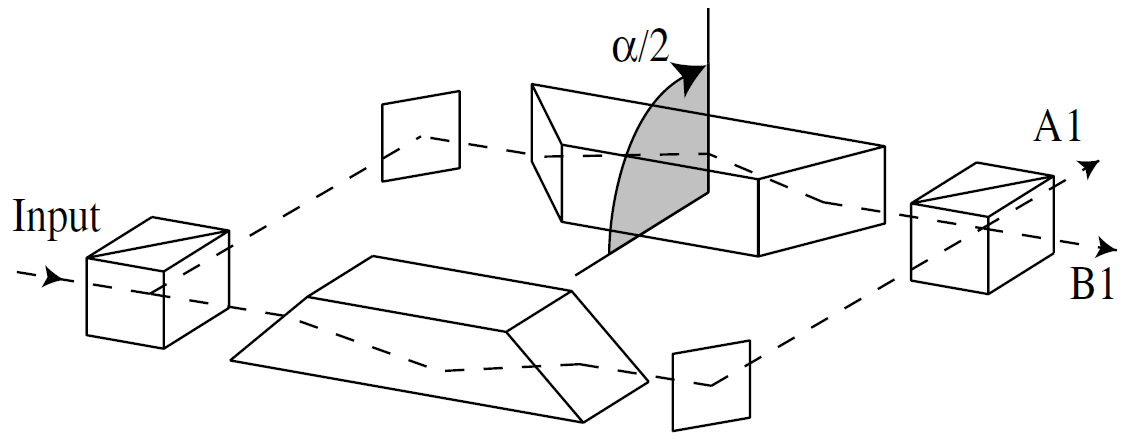 46
Long-term goal
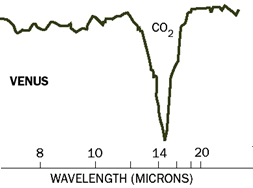 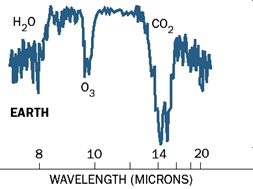 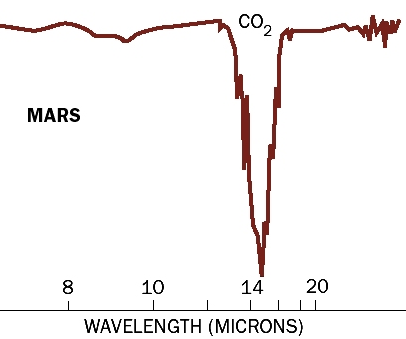 47